Općina 
Zemunik Donji
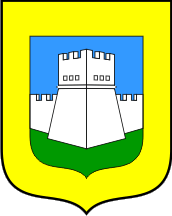 Druge izmjene i dopune proračuna Općine Zemunik Donji za 2021. godinu proračun za građane
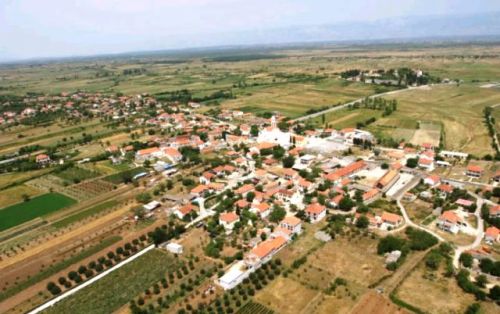 Izmjene i dopune Proračuna Općine Zemunik Donji za 2021. godinu donesene su na 6. sjednici Općine Zemunik Donji održanoj 17. prosinca 2021. godine

                                                                                 
Zemunik Donji, prosinac 2021.
Općina 
Zemunik Donji
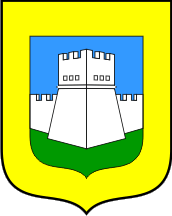 Izmjene i dopune za 2021. godinu izrađuju se za potrebe:
Uravnoteženja prihoda i rashoda kroz aktivnosti i projekte s izvorima financiranja,
Uključivanja rezultata poslovanja (višak/manjak) iz 2020. godine,
Usklađivanja troškova za izgradnju sportske dvorane Zemunik i Društvenih prostorija u Zemuniku Gornjem
Jedinstveni upravni odjel
Druge izmjene i dopune proračuna Općine Zemunik Donji za 2021. godinu
Općina 
Zemunik Donji
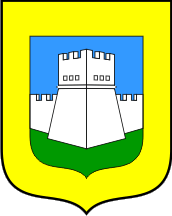 Jedinstveni upravni odjel
Izvorni prihodi Općine Zemunik Donji
Općina 
Zemunik Donji
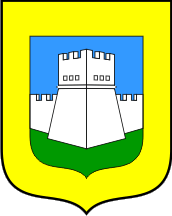 Drugim izmjenama i dopunama, Proračun Općine Zemunik Donji za 2021. godinu smanjuje se za 19.407.820,00 kuna, što je za 58,29% manje u odnosu na prve izmjene te iznosi 13.889.180,00 kuna.

Planira se smanjenje:
Prihoda iz prijenosa EU sredstava – 7.900.000,00 kuna,
prihoda od komunalne naknade – 170.000,00 kuna,
Primljeni krediti- 10.000.000,00
Jedinstveni upravni odjel
Prihodi i primici Proračuna Općine Zemunik Donji
Općina 
Zemunik Donji
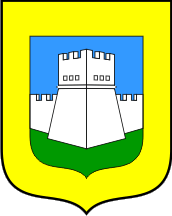 Tablica 1. Usporedni prikaz Prvih izmjena i dopuna proračuna za 2021. te Drugih izmjena i dopuna proračuna za 2021. godinu
Grafikon 1. Usporedni prikaz odnosa prihoda poslovanja Prvih izmjena i dopuna proračuna za 2021. godinu  te Drugih izmjena i dopuna proračuna za 2021. godinu
Jedinstveni upravni odjel
Rashodi i izdaci Proračuna Općine Zemunik Donji
Općina 
Zemunik Donji
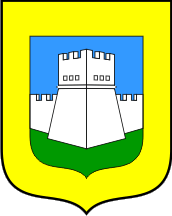 Tablica 2. Usporedni prikaz Prvih izmjena i dopuna Proračuna za 2021. te drugih izmjena i dopuna Proračuna za 2021. godinu
Grafikon 2. Usporedni prikaz odnosa rashoda poslovanja Prvih izmjena i dopuna Proračuna za 2021. godinu te Drugih izmjena i dopuna Proračuna za 2021. godinu
Jedinstveni upravni odjel
Izmjene Prioritetnih Infrastrukturnih
Projekata Općine Zemunik Donji u 2021.godini
Općina 
Zemunik Donji
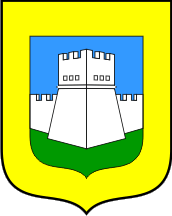 U drugim izmjenama Proračuna Općine Zemunik Donji za 2021.godinu dolazi do izmjene troškova za infrastrukturni projekt izgradnje sportske dvorane Zemunik te se planirani troškovi prenose u sljedeću godinu.
INFO
Jedinstveni upravni odjel
Općina
              Zemunik Donji
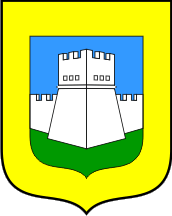 Proračun
                                              u malom
                                                za 2021. godinu
Općina 
Zemunik Donji
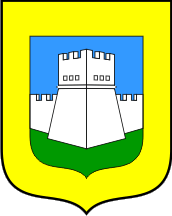 Hvala na pažnji !
Dodatne i detaljnije informacije možete pronaći na službenoj mrežnoj stranici Općine Zemunik Donji
https://zemunik.hr/proracun-fin/category/74-proracun.html